6
Restore
Minimize
5
3
2
Quick Access Toolbar
Title Bar
7
Groups
15
Exit
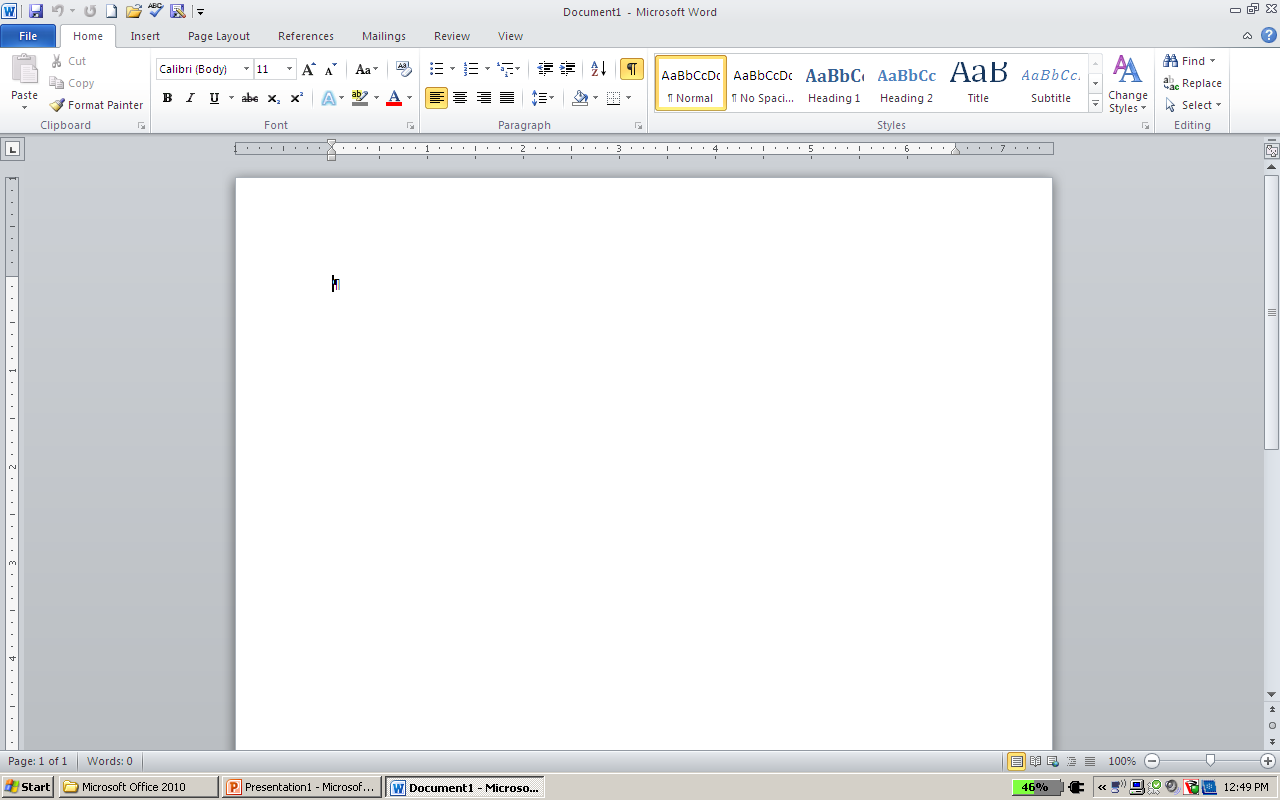 4
Help
14
Ribbon
13
Horizontal Ruler
1
8
Cursor
Scroll Bar
12
Vertical Ruler
9
10
View Buttons
Zoom
11
Status Bar